Module 1.3
Introduction to the HFR Administration Module
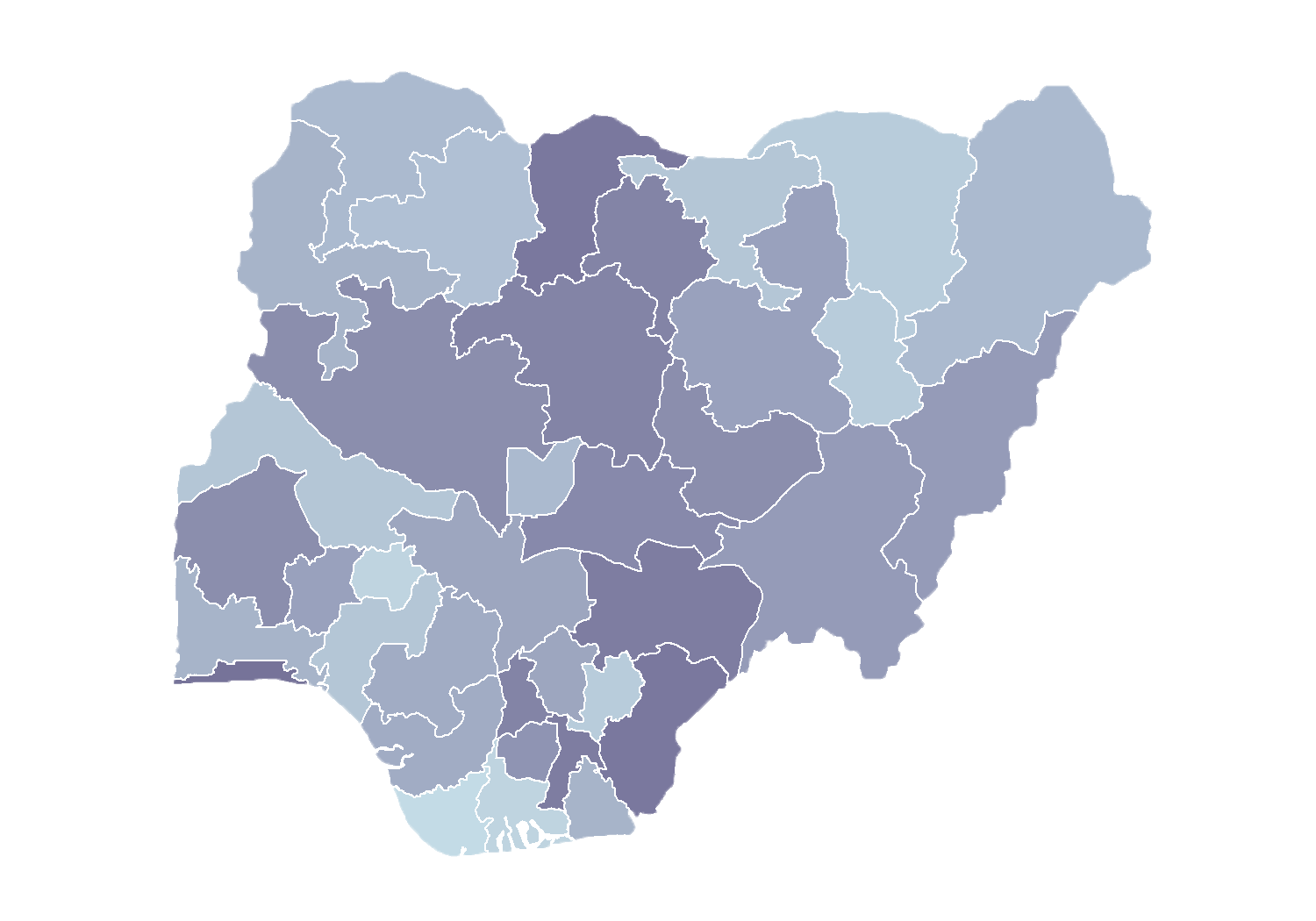 Rollout of Health Facility Registry/Master Facility List for States and Local Government Areas in Nigeria
June 2019
Outline
Account activation
System login
Layout and navigation
Updating profile
Change password
Password reset
Account activation
Activating your account
The system administrator is responsible for creating a user account for you.
Once the account is created, you will receive an email with your login details. 
*Note: Do not respond to this email.*
Click on the login button and enter your email address and the temporary  password provided.
Activating your account
New account email message
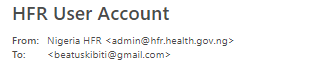 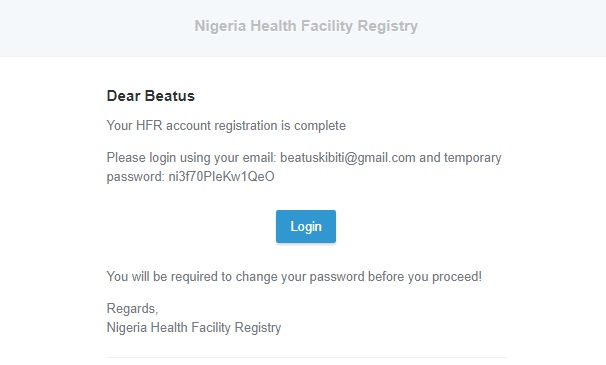 Activating your account
Log in
To log in, go to the HFR home page and click on My Account.
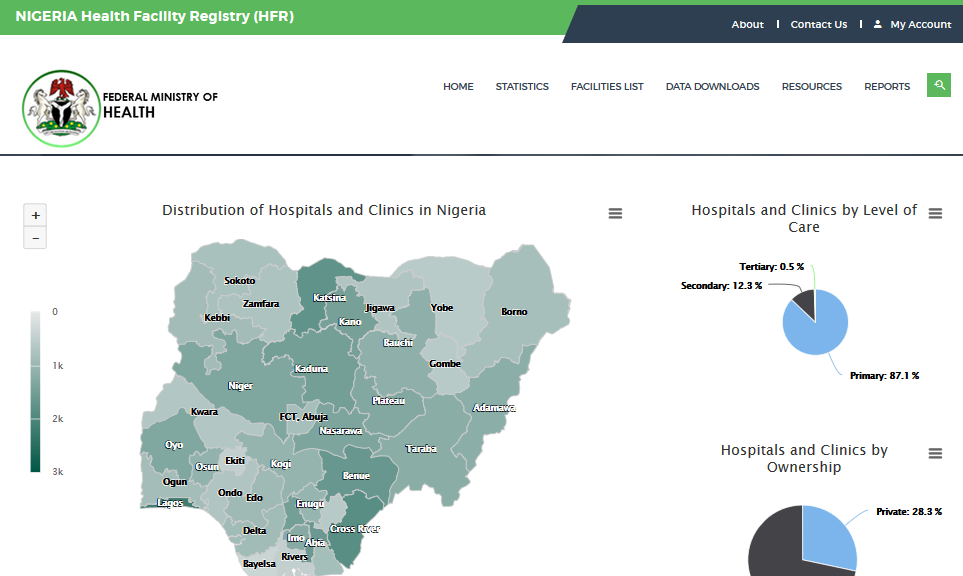 Activating your account
Log in
Click on the login button.
Enter your email address and the temporary  password provided.
Verify that you are not a robot.
Click Sign In.
A verification code will be sent to your email address.
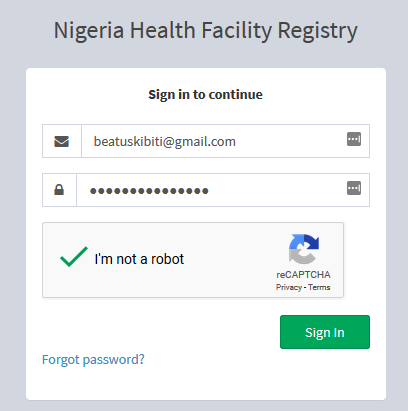 Activating your account
Token verification
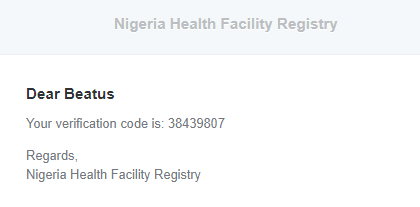 Copy the verification code from your email message.
Enter the token in the  Token Verification form.
Click Verify Token.
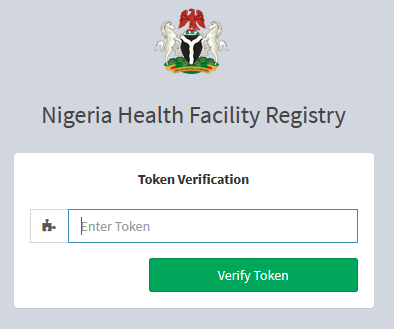 Activating your account
Change the password
You will be given a change password form.
Enter your new password and confirm the new password.
Click Change Password.
If successful, you will be logged in automatically.
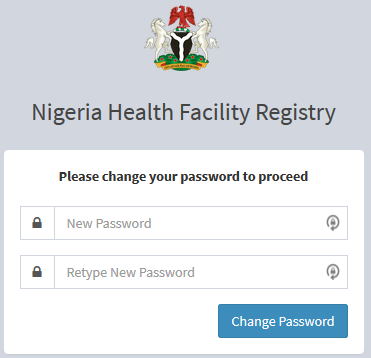 Layout and 
navigation
Layout
Dashboard
After successful login, you will see the system dashboard.
The menu items you see there depend on the user roles assigned to you.
Layout
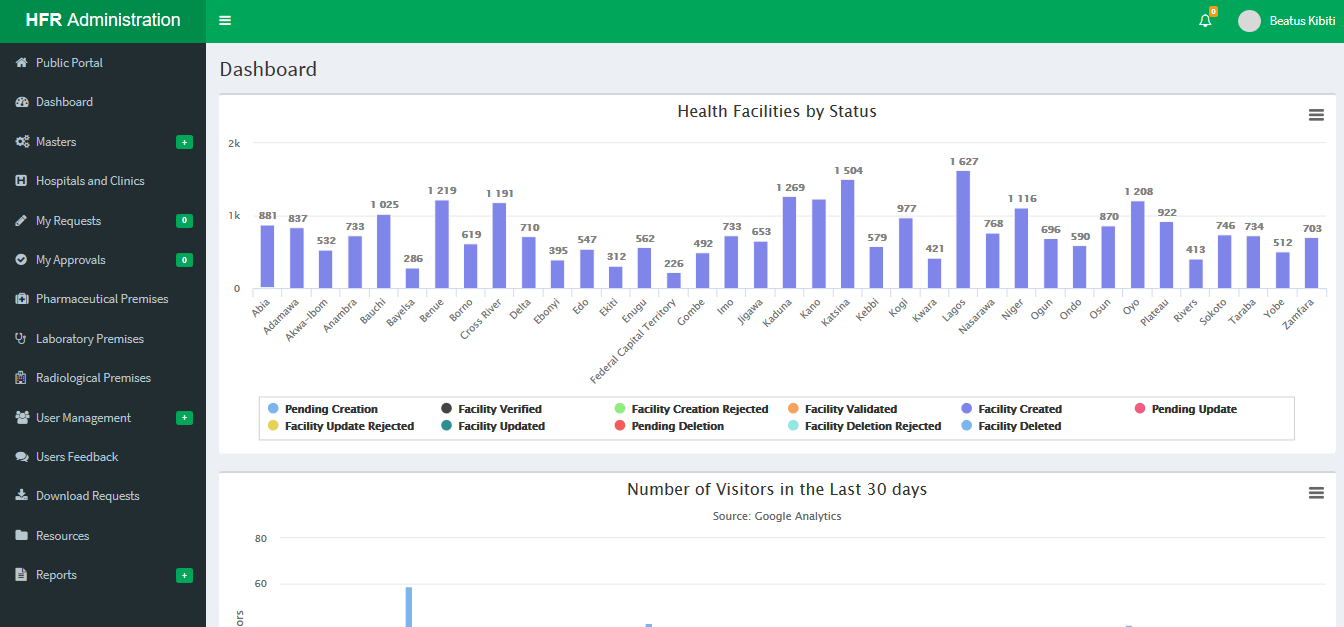 Layout
System notifications
Click to collapse menu bar
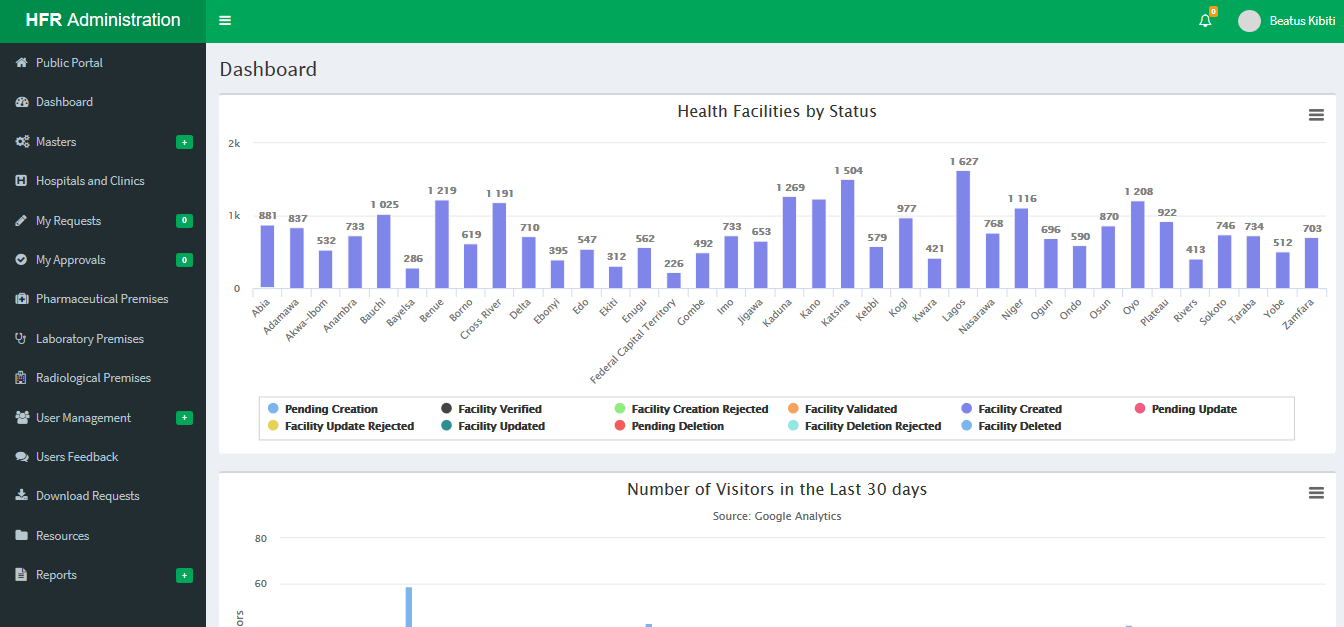 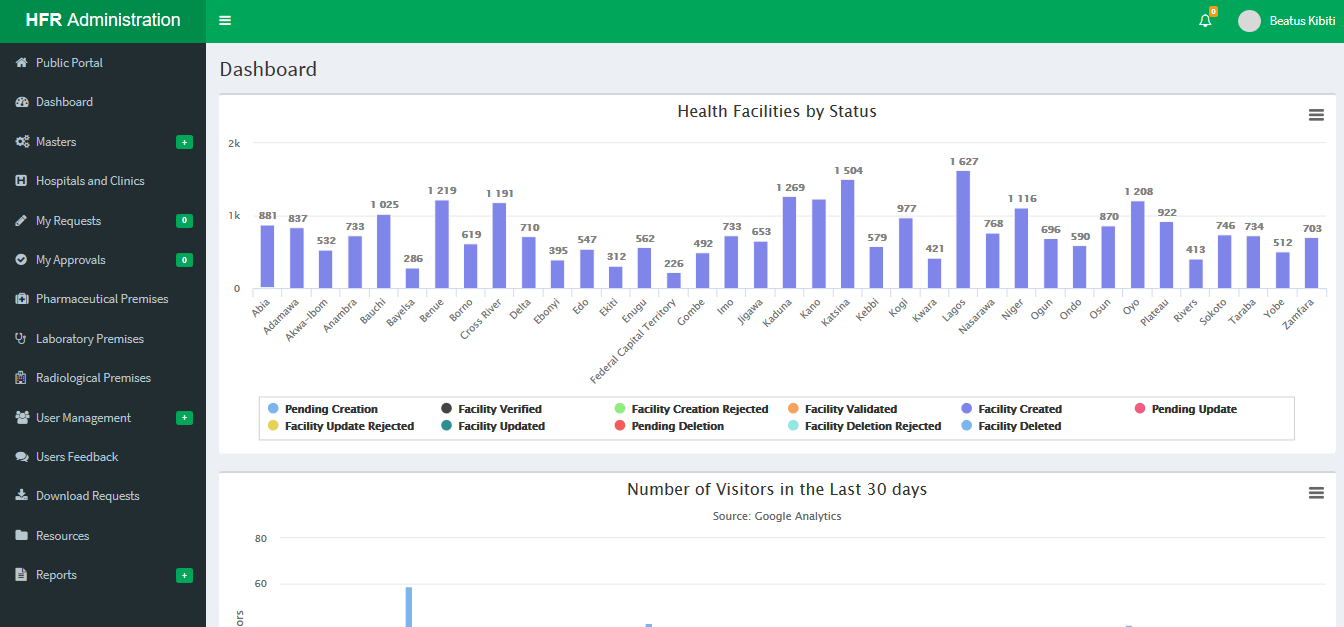 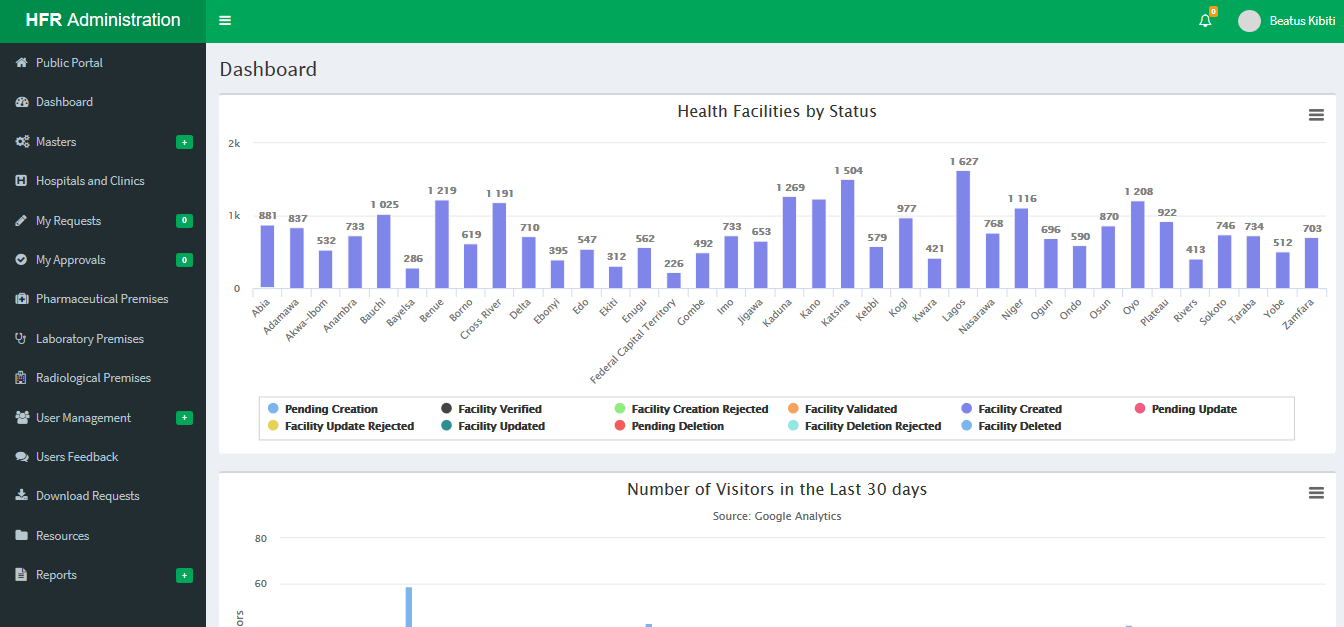 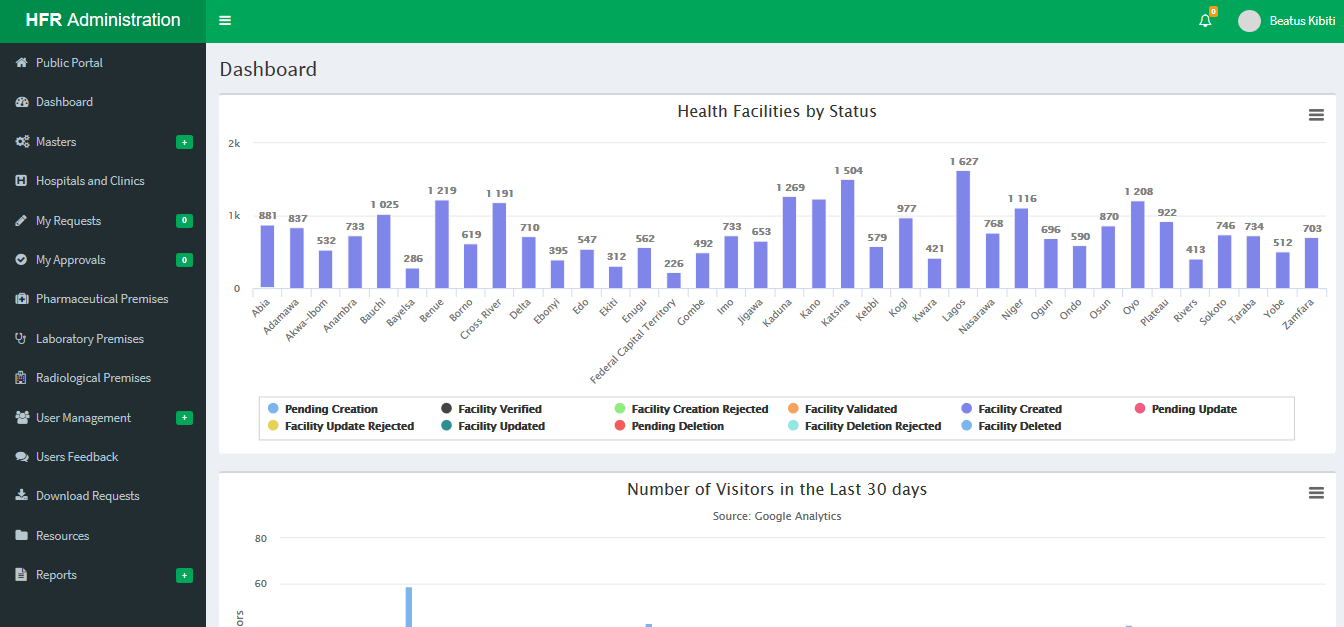 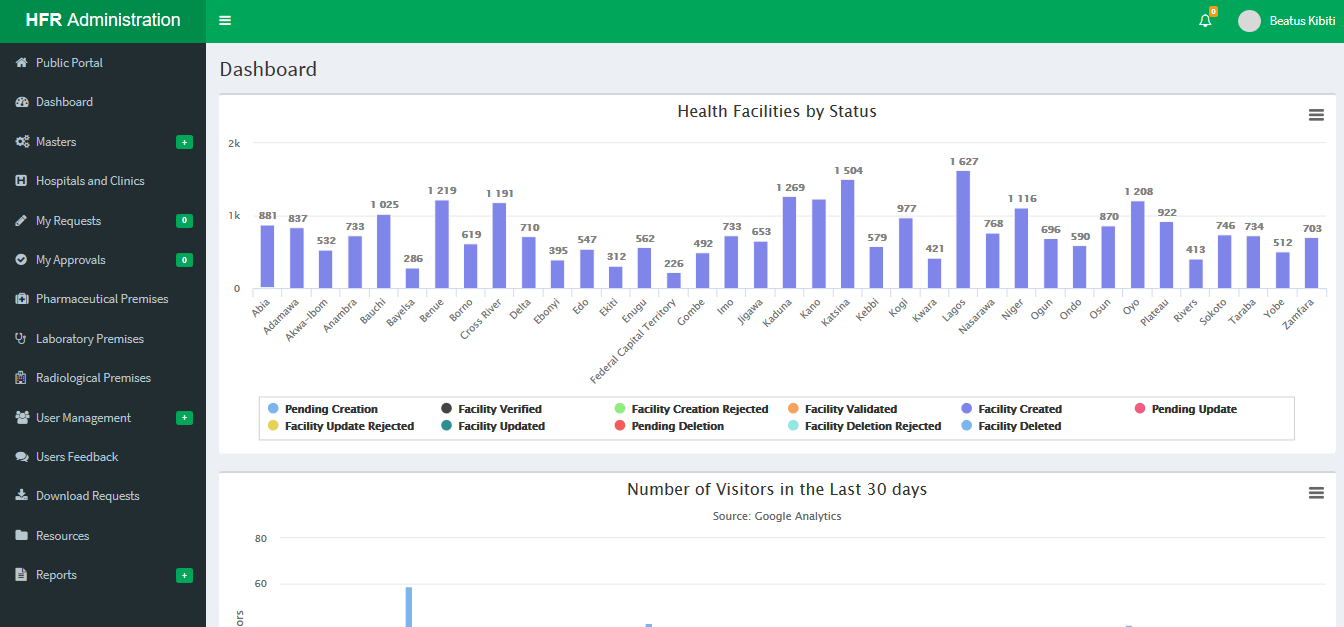 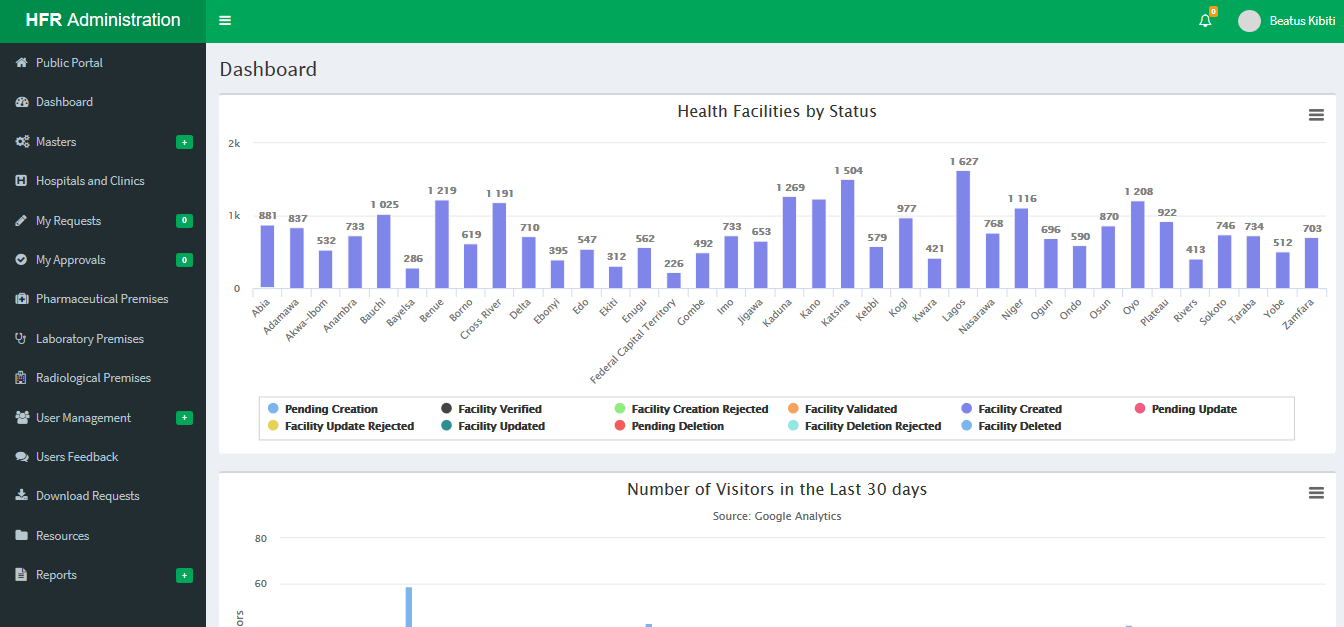 User profile
Click to expand menu
Dashboard
Menu bar
User profile
Click on your name, on the top right-hand side of the screen.
To log out of the system, click Sign out.
To view and update your profile, click My Profile.
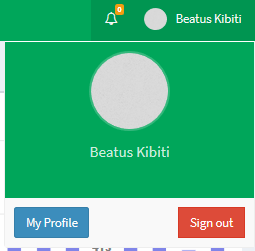 User profile
Update your profile
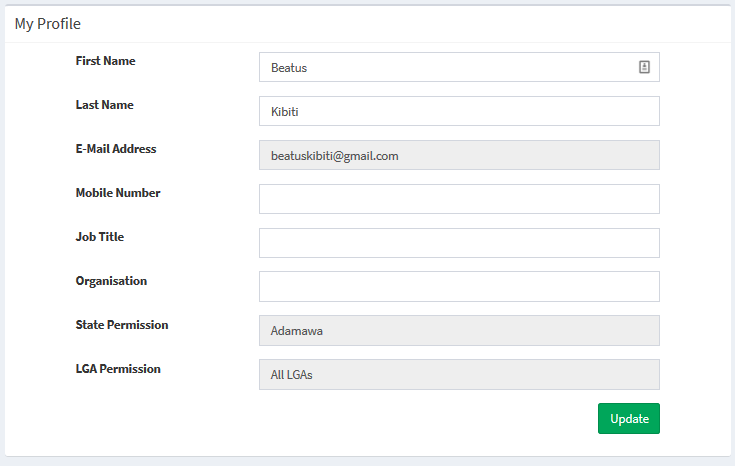 You may update only your name, mobile number, job title, and organization.
When you finish, click Update to save the changes.
User profile
Change your password
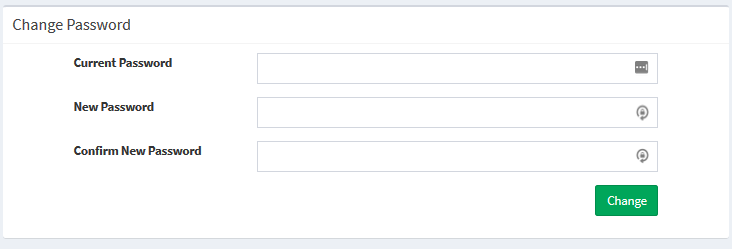 To change your password, enter your current password.
Enter the new password and repeat the new password.
Click Change to save it.
Note: A password must contain a minimum of 8 characters.
Password 
reset
Password reset
Use the reset password function when you forget your password.
The administrator cannot reset your password.
The system provides a mechanism to reset your password without the administrator’s assistance.
Password reset
To reset your password, go to the login page:
   -> Public Portal -> My Account
On the login page, click Forgot password?.
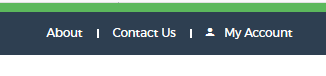 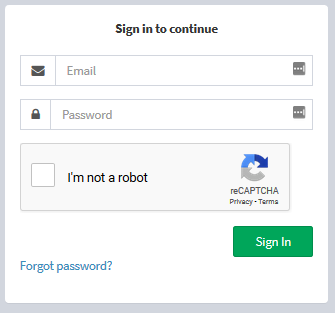 Password reset
Enter your registered email address. 
Click Send Password Reset Link.
You will receive the following notification
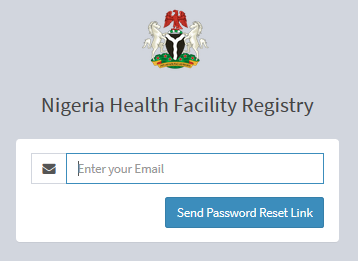 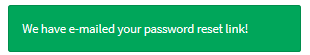 Password reset
Reset password notification
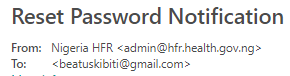 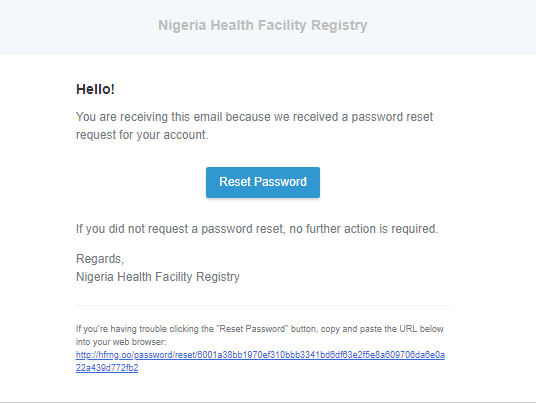 Click Reset Password.
Password reset
New password
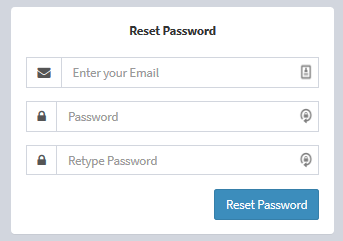 Enter your registered email address. 
Enter the new password and retype it.
Then click Reset Password.
Your password will be reset, and you will automatically be logged into the system.
Activity
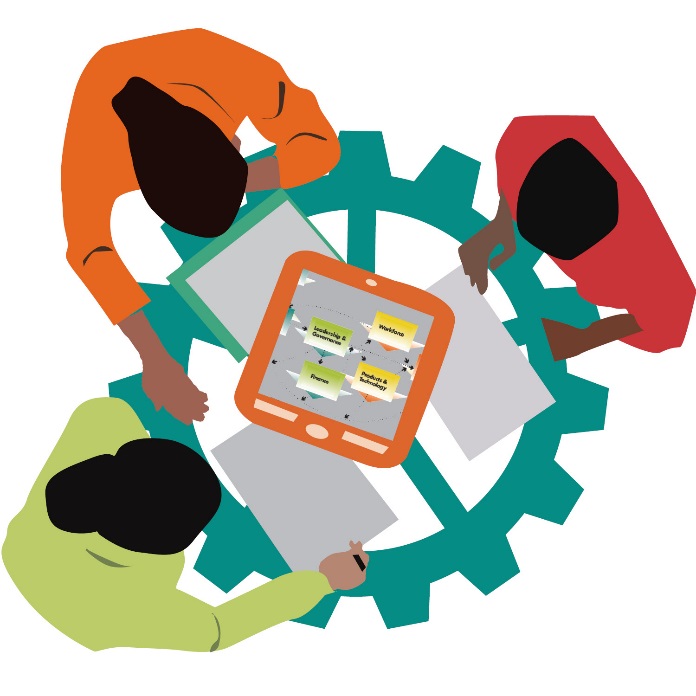 Practice
Account creation and activation
An administrator will create an account for each training participant.
Check your email messages for one notifying you that you have an account.
Follow the steps described in the message to activate your account in the test server.